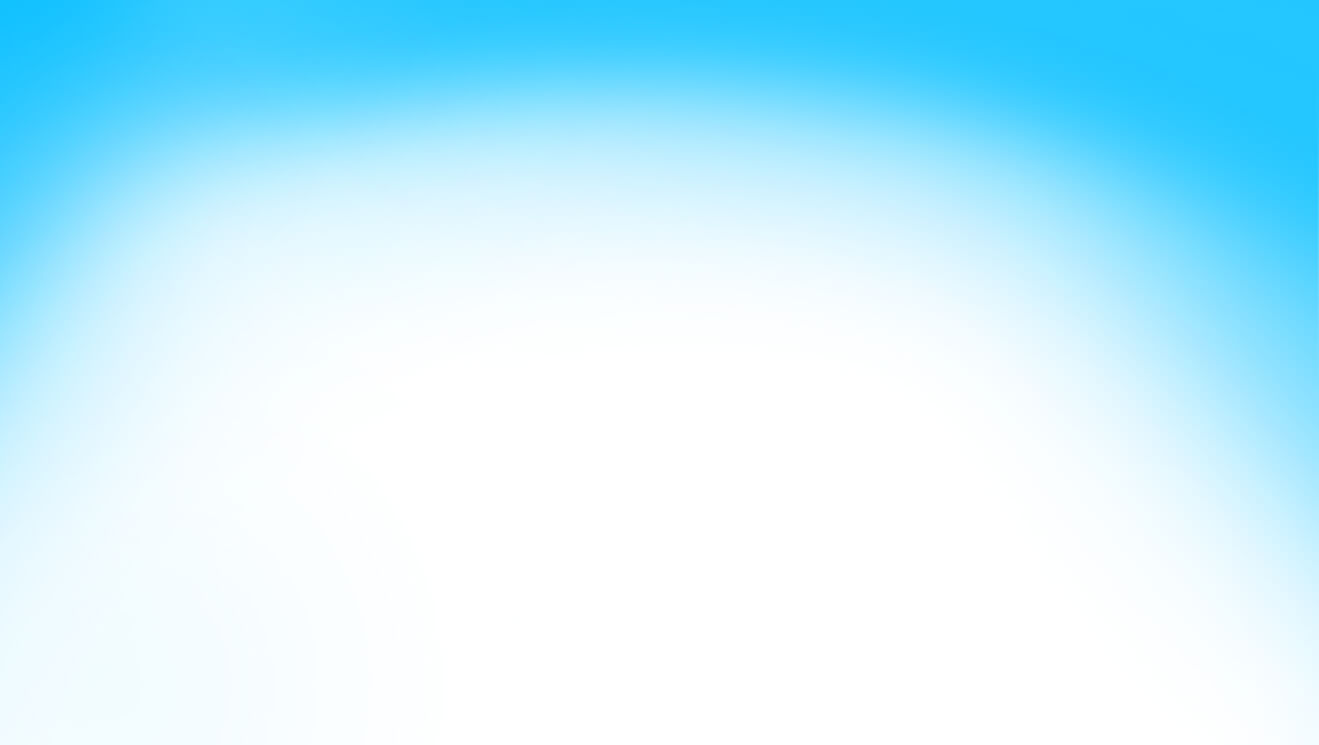 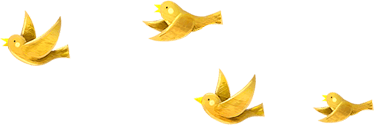 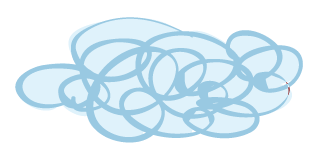 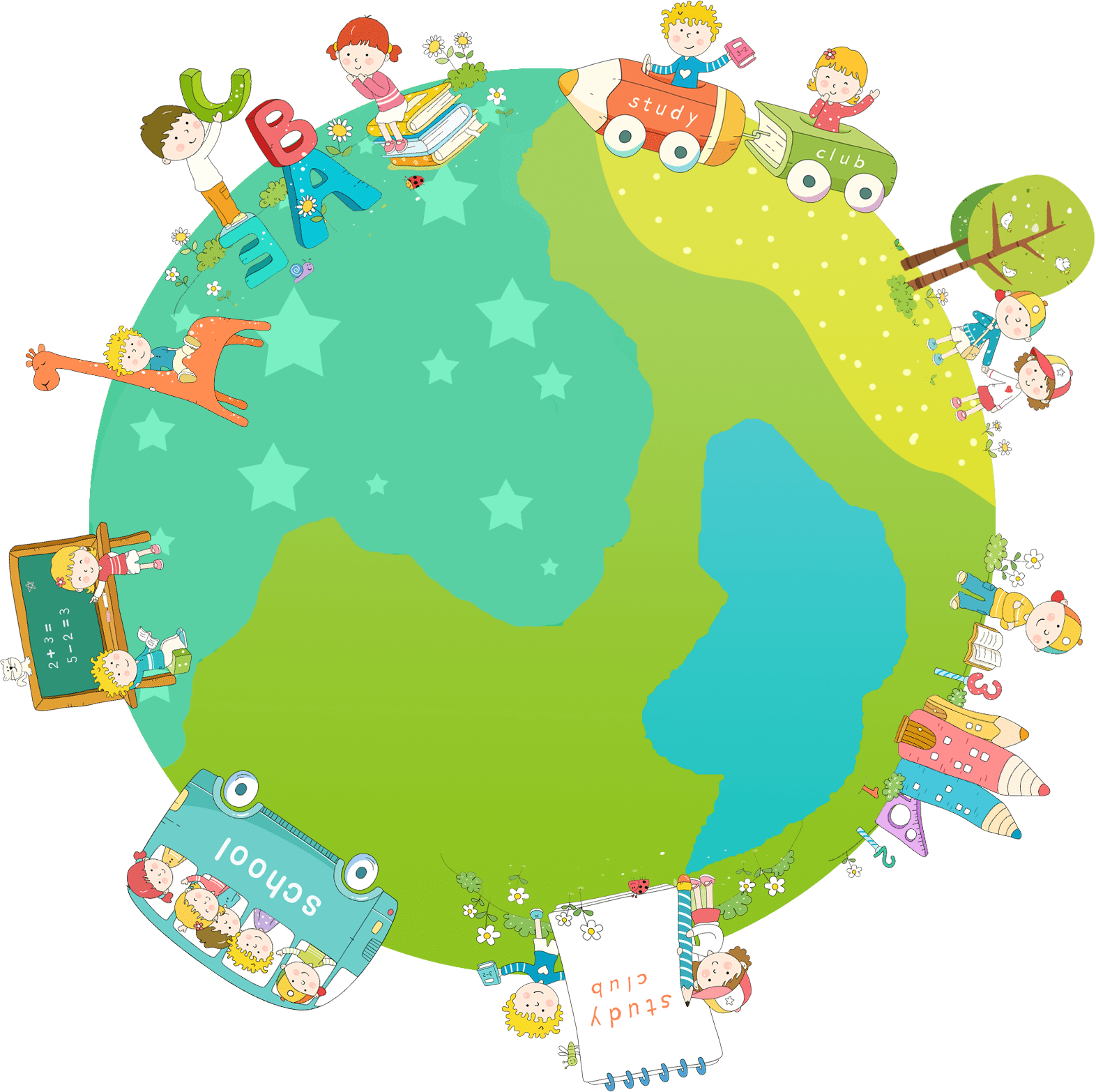 Phân môn: CHÍNH TẢ
BÀI: QUÊ HƯƠNG RUỘT THỊT
Thứ ba ngày 9 tháng 11 năm 2021
Chính tả (Nghe – viết)
Quê hương ruột thịt
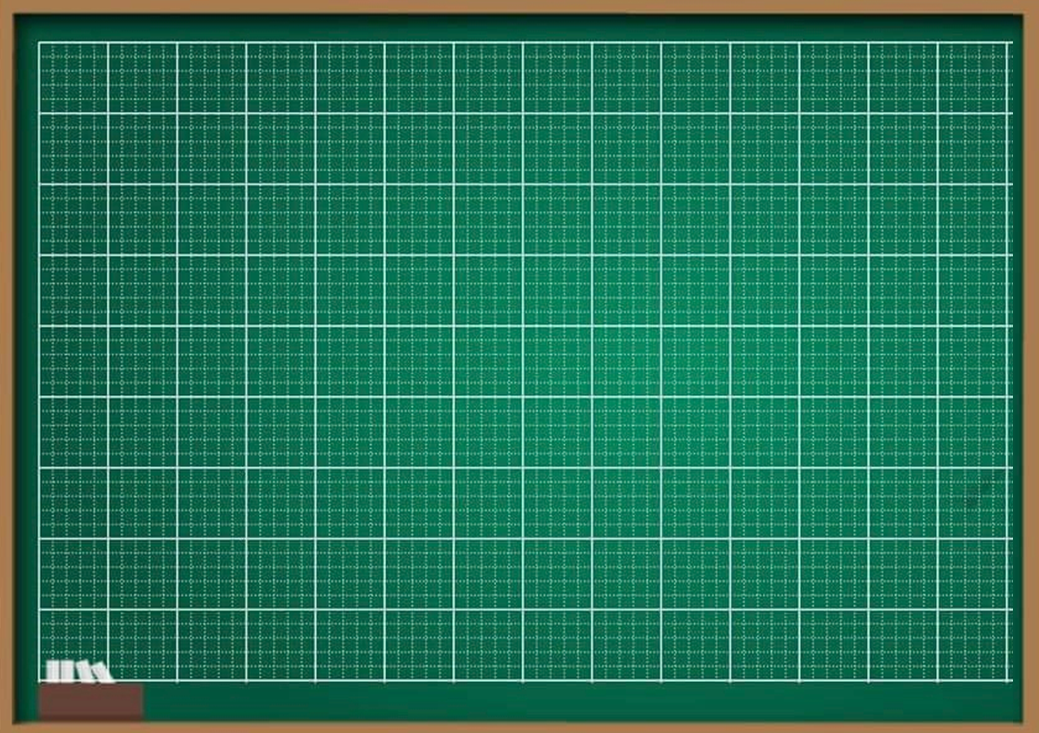 Thứ ba ngày 9 tháng 11 năm 2021
Chính tả (Nghe – viết)
Quê hương ǟuŎ thịt
Chị Sứ yêu biết bao nhiêu cái chốn này, nΠ chị Ξ
Ξ cất tiếng khŉ đầu tiên, nΠ quả ngĠ, trái sai đã
thắm hồng da dẻ chị. Chính tại nΠ này, mẹ chị đã
hát ǟu chị ngủ. Và đến lúc làm mẹ, chị lại hát ǟu
con những câu hát ngày xưa…
Anh Đức
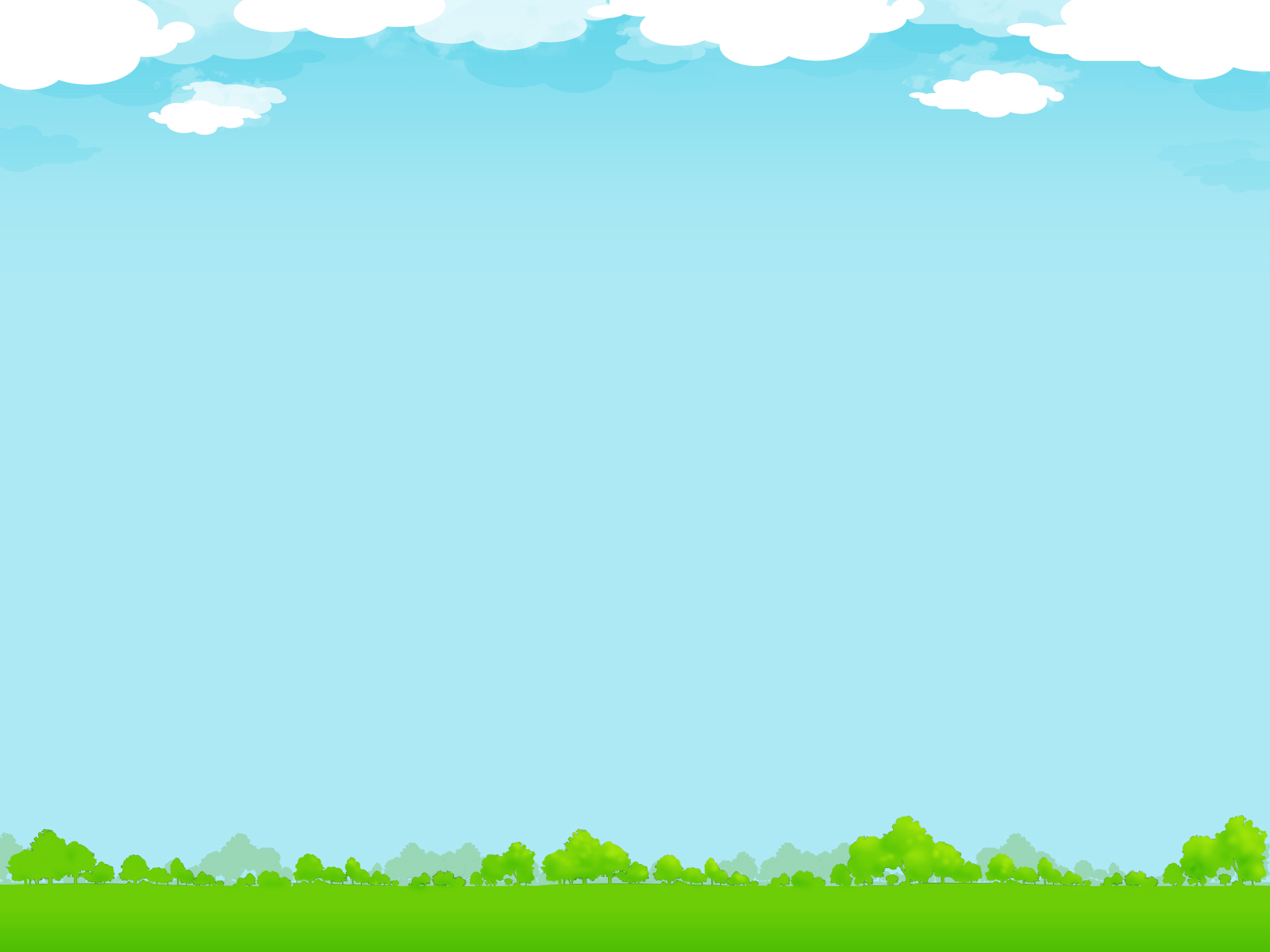 Quê hương ruột thịt
    Chị Sứ yêu biết bao nhiêu cái chốn này, nơi chị oa oa cất tiếng khóc đầu tiên, nơi quả ngọt, trái sai đã thắm hồng da dẻ chị. Chính tại nơi này, mẹ chị đã hát ru chị ngủ. Và đến lúc làm mẹ, chị lại hát ru con những câu hát ngày xưa…
                                                                                  Anh Đức
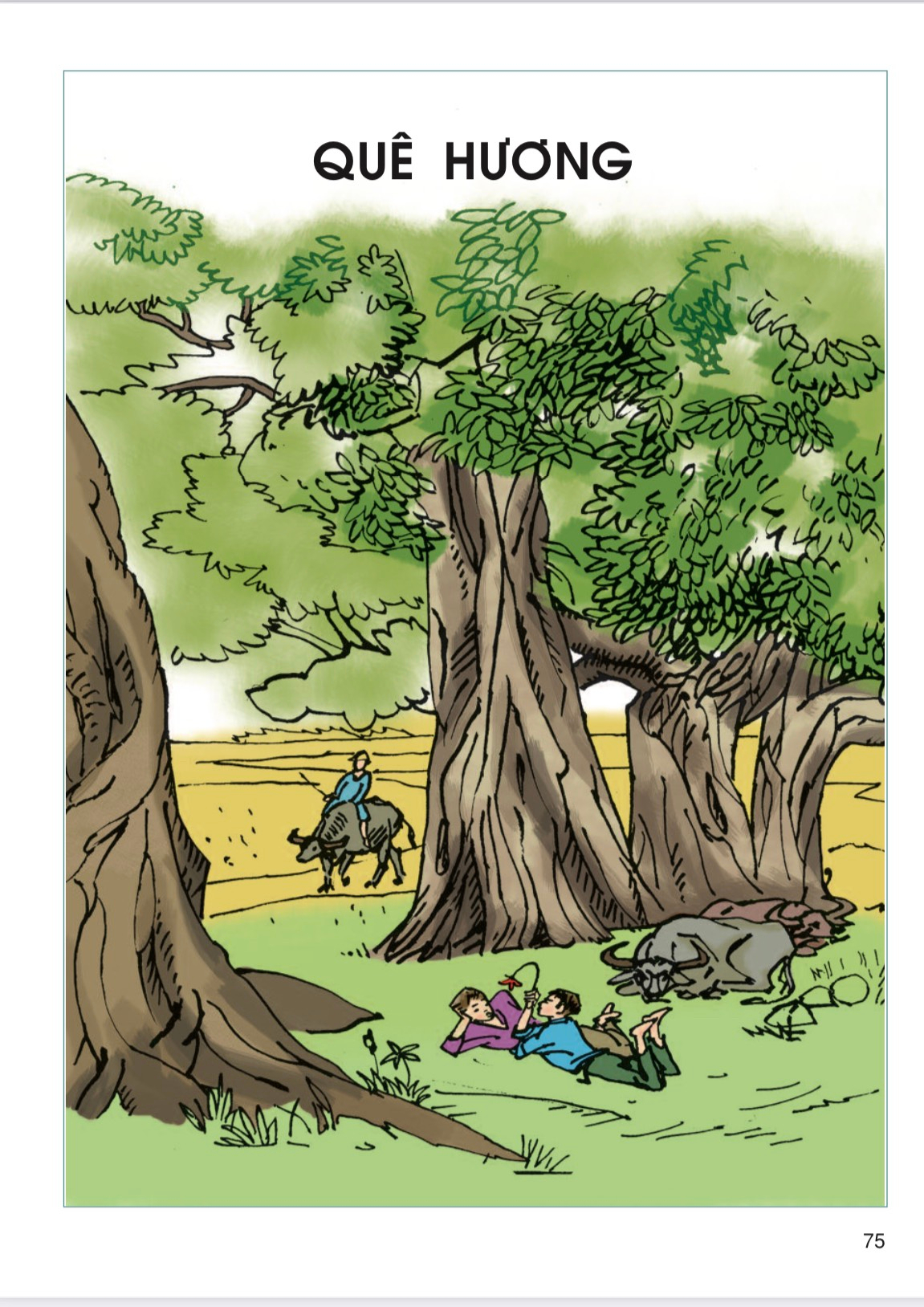 Vì sao chị Sứ rất yêu
  quê hương mình?
Chị Sứ rất yêu quê hương mình vì đó là nơi chị sinh ra và lớn lên.
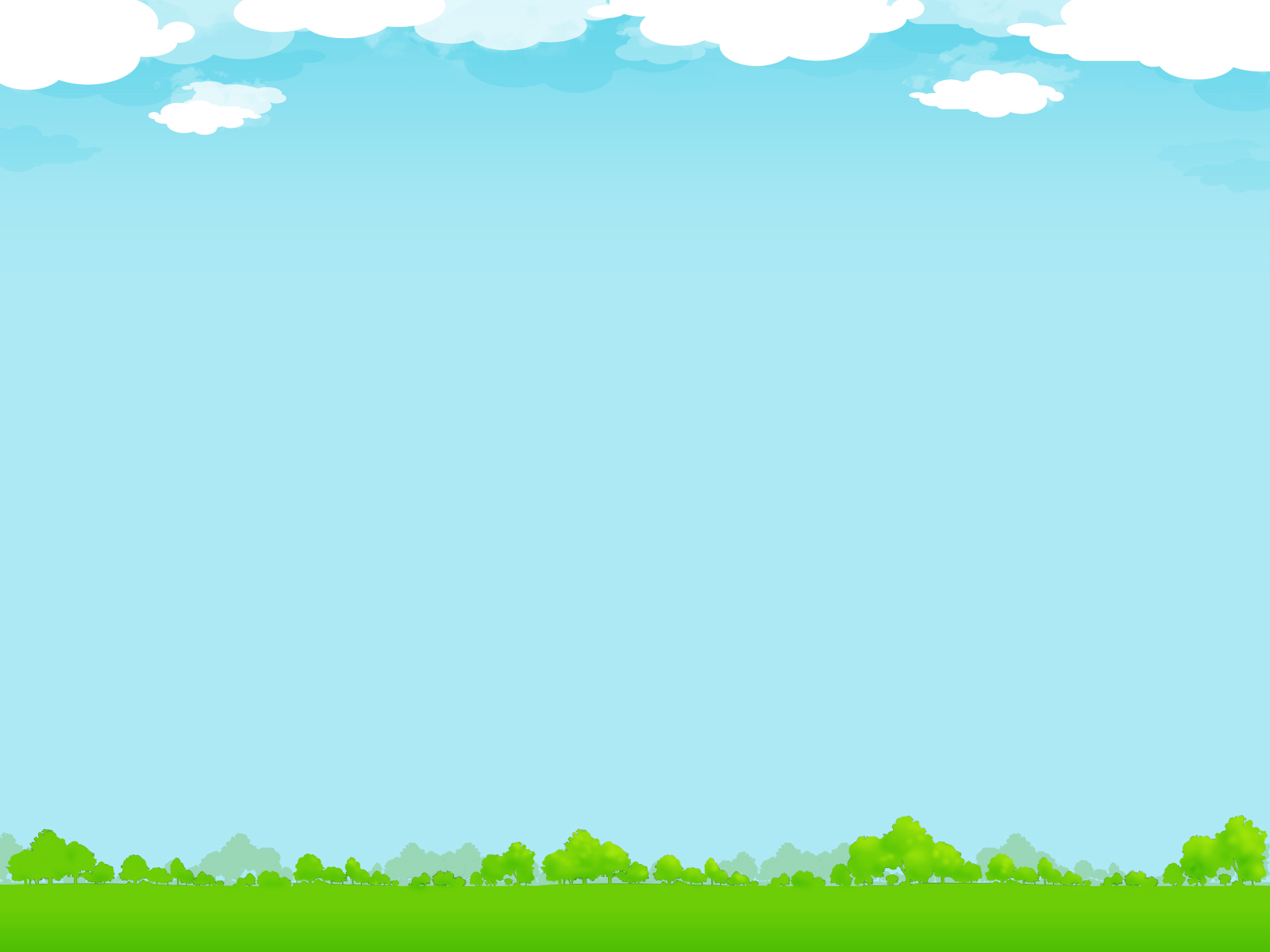 Quê hương ruột thịt
    Chị Sứ yêu biết bao nhiêu cái chốn này, nơi chị oa oa cất tiếng khóc đầu tiên, nơi quả ngọt, trái sai đã thắm hồng da dẻ chị. Chính tại nơi này, mẹ chị đã hát ru chị ngủ. Và đến lúc làm mẹ, chị lại hát ru con những câu hát ngày xưa…
                                                                                  Anh Đức
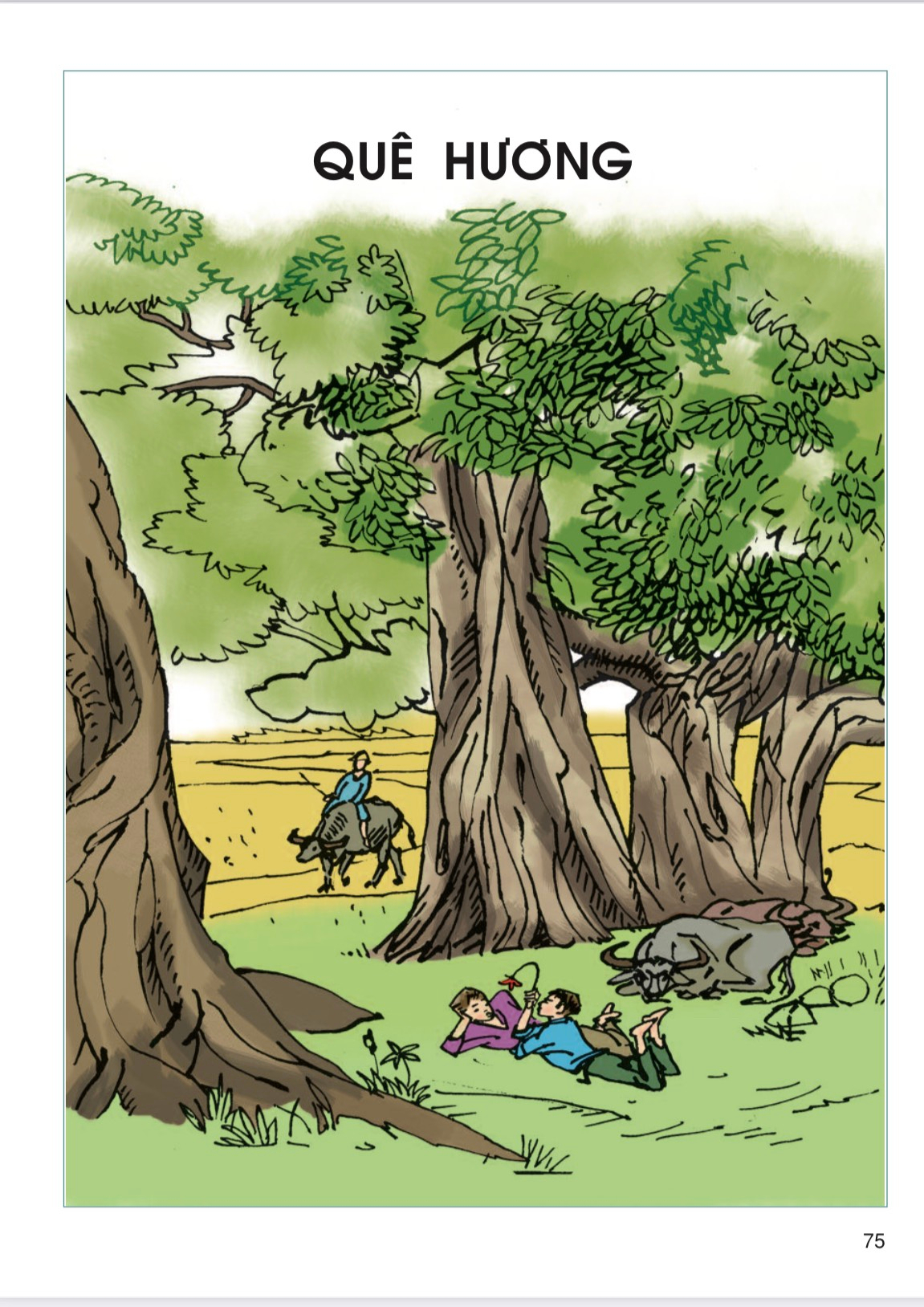 Đoạn văn gồm mấy câu?
3 câu
Các chữ đầu câu, đầu đoạn,
 tên riêng
Những chữ nào trong bài viết hoa?
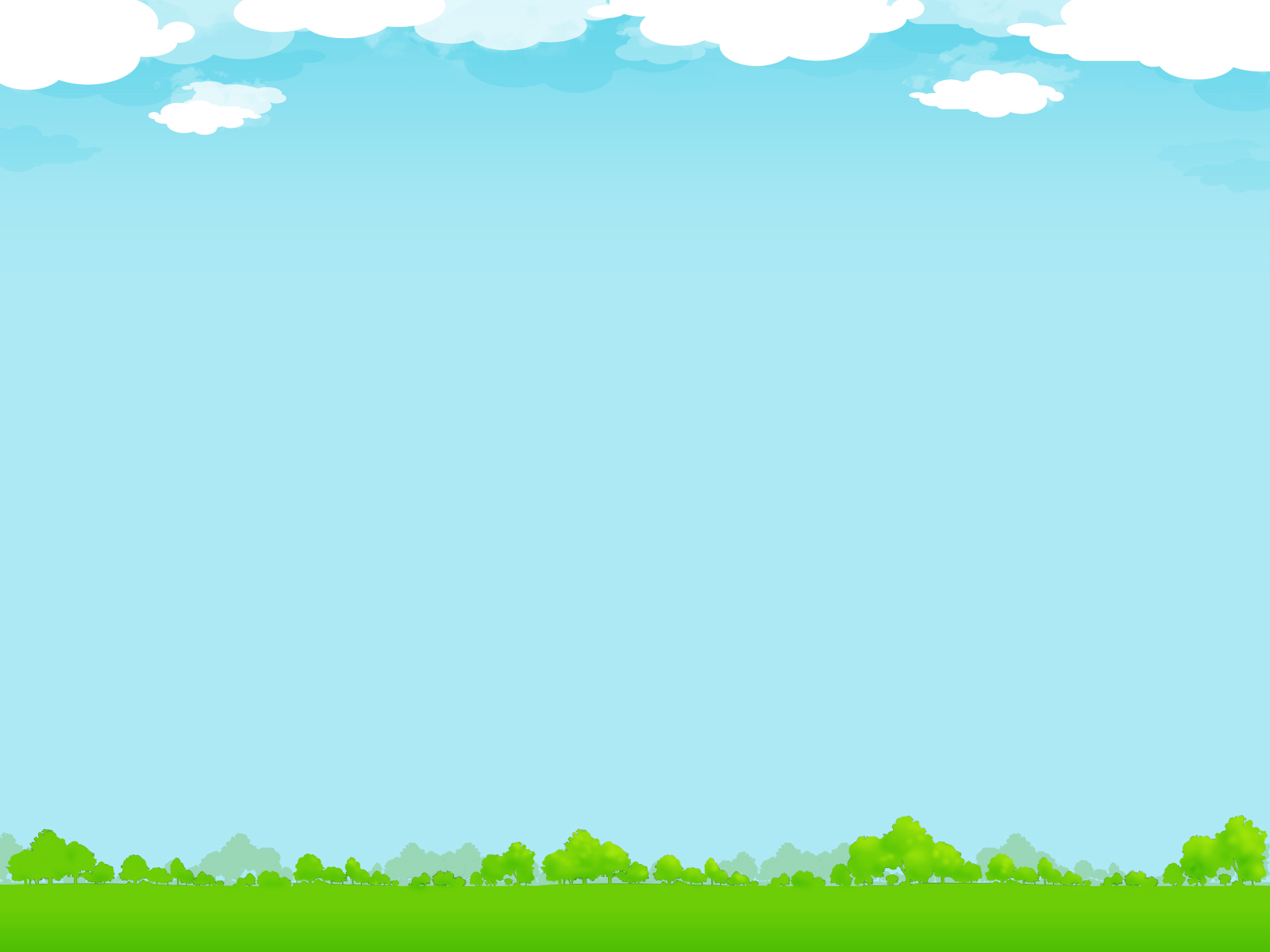 Quê hương ruột thịt
    Chị Sứ yêu biết bao nhiêu cái chốn này, nơi chị oa oa cất tiếng khóc đầu tiên, nơi quả ngọt, trái sai đã thắm hồng da dẻ chị. Chính tại nơi này, mẹ chị đã hát ru chị ngủ. Và đến lúc làm mẹ, chị lại hát ru con những câu hát ngày xưa…
                                                                                  Anh Đức
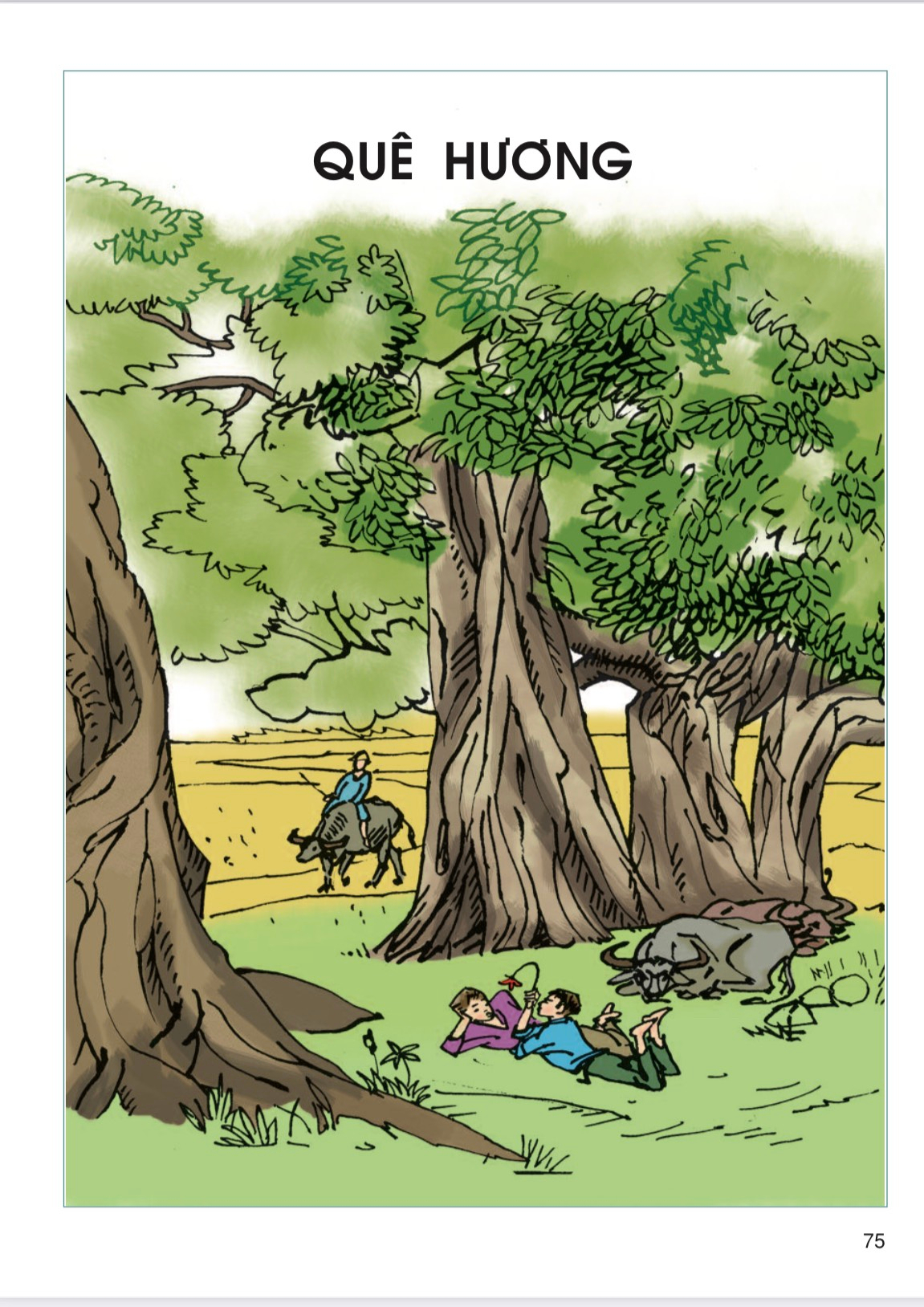 Đoạn văn gồm mấy câu?
3 câu
Các chữ đầu câu, đầu đoạn,
 tên riêng
Những chữ nào trong bài viết hoa?
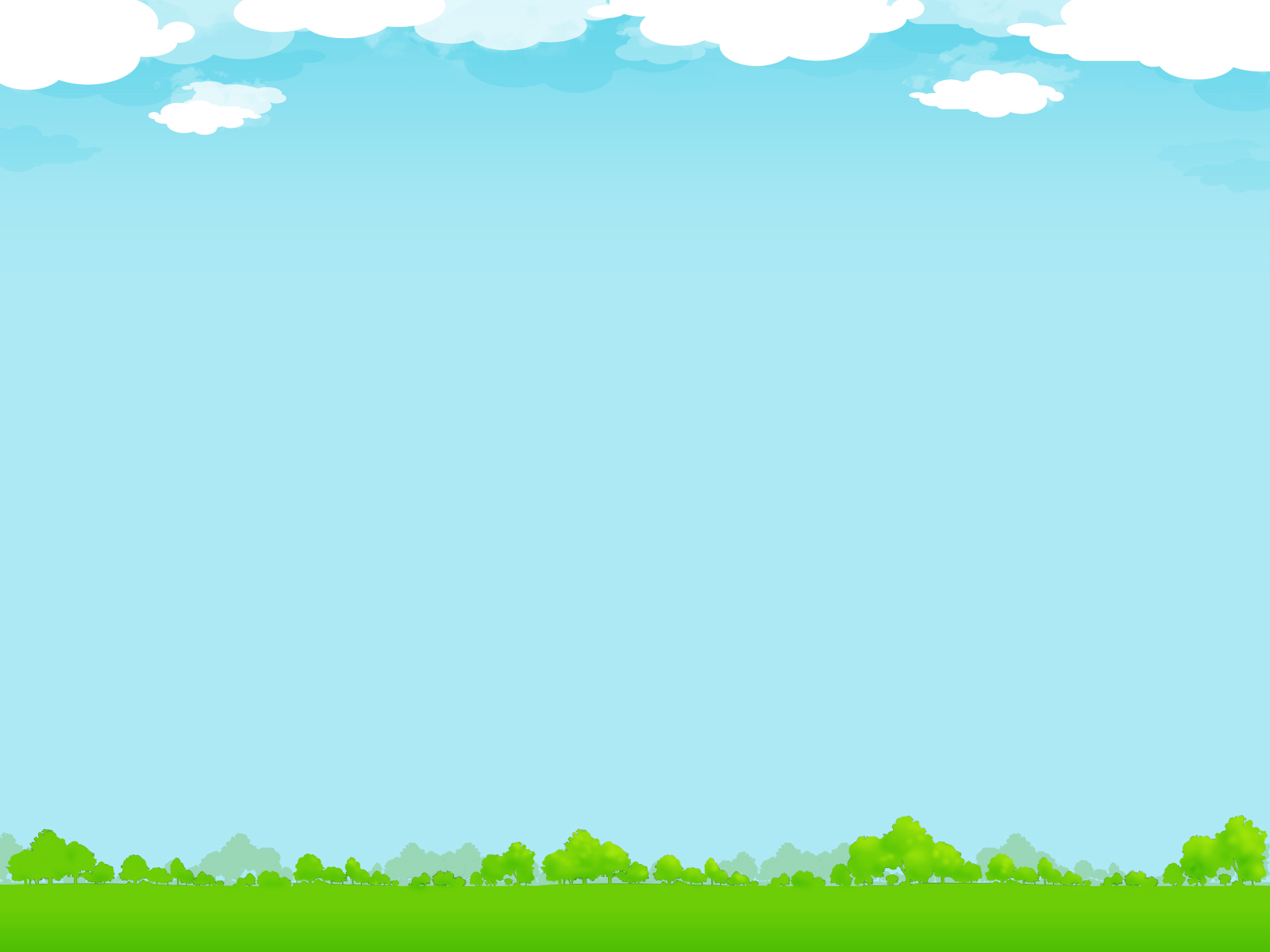 Quê hương ruột thịt
    Chị Sứ yêu biết bao nhiêu cái chốn này, nơi chị oa oa cất tiếng khóc đầu tiên, nơi quả ngọt, trái sai đã thắm hồng da dẻ chị. Chính tại nơi này, mẹ chị đã hát ru chị ngủ. Và đến lúc làm mẹ, chị lại hát ru con những câu hát ngày xưa…
                                                                                  Anh Đức
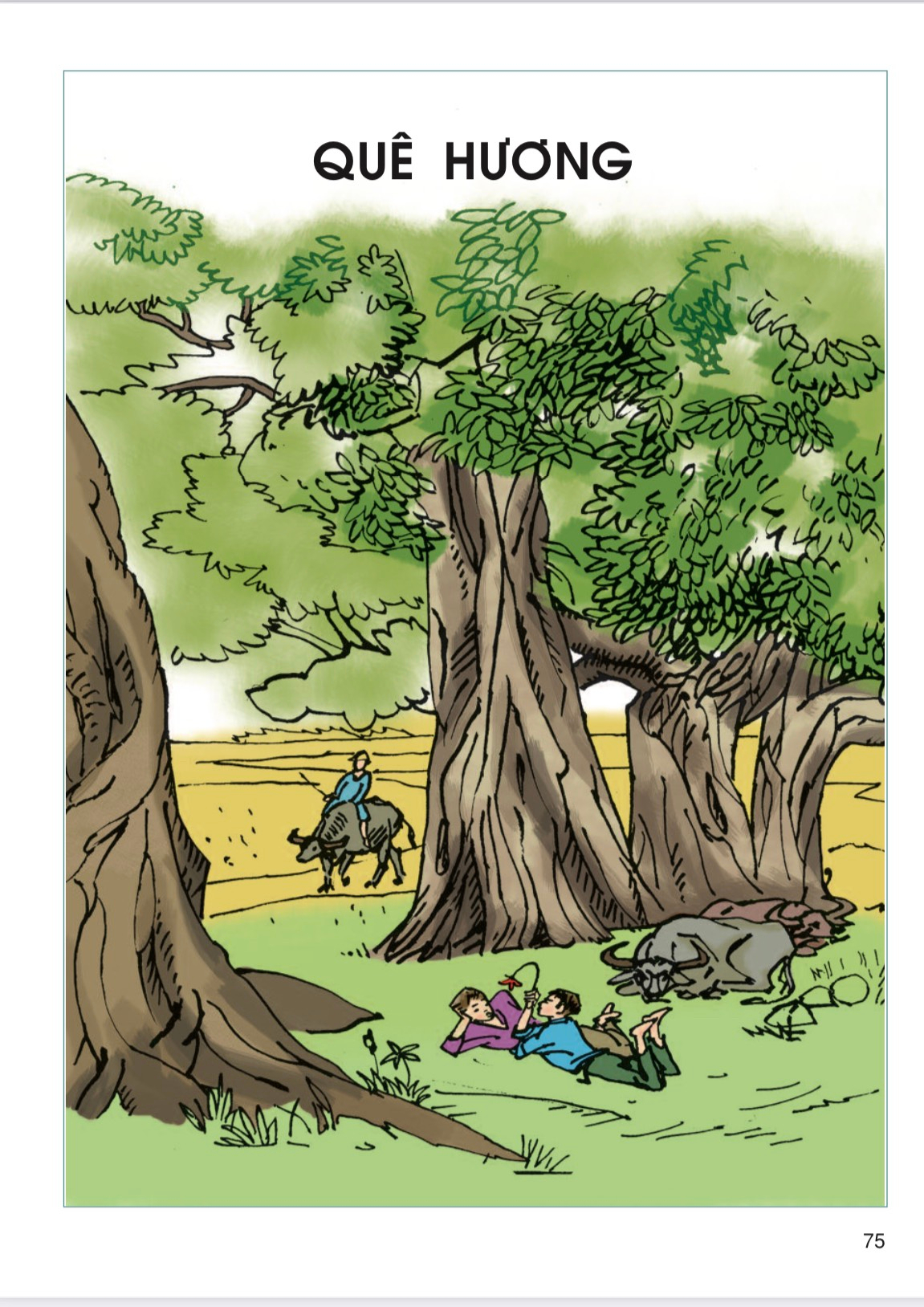 Viết
 từ khó
ǟuŎ thịt
chốn này
quả ngĠ
trái sai
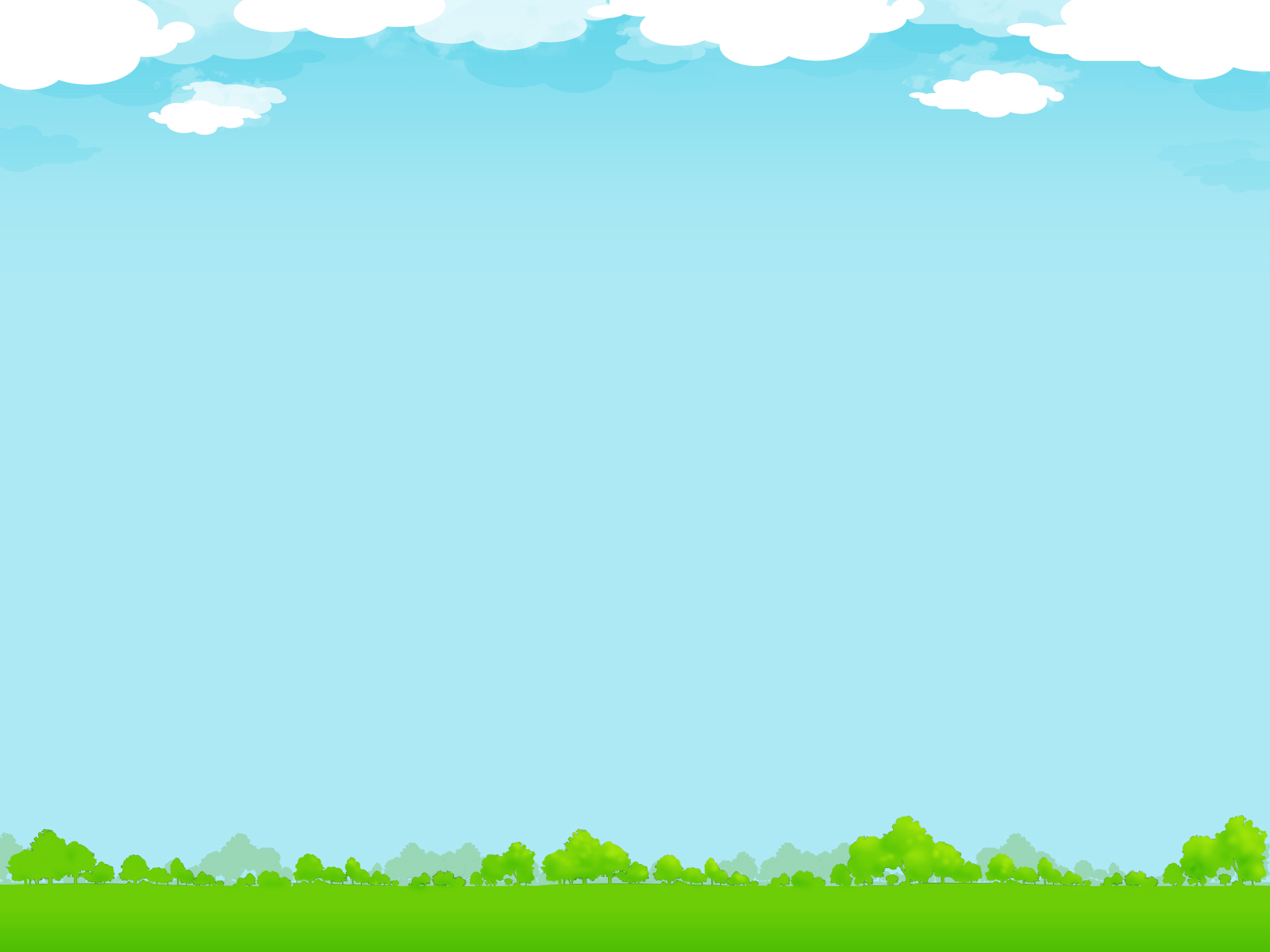 VIẾT CHÍNH TẢ
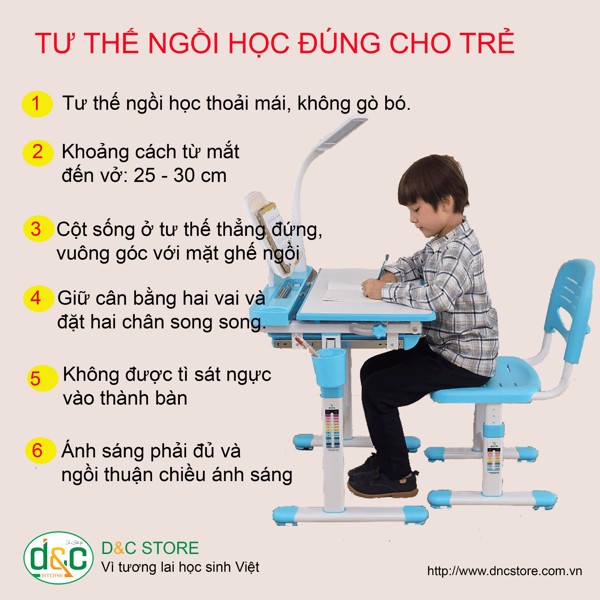 Tư thế viết bài
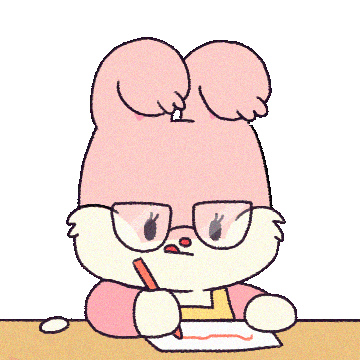 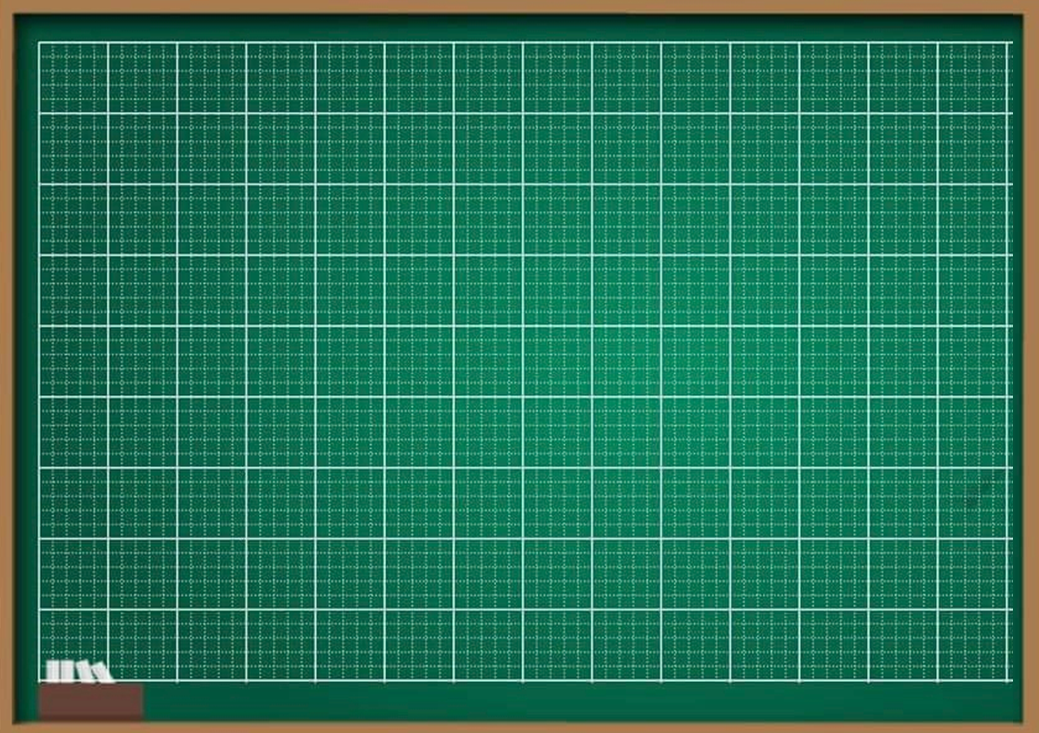 Thứ ba ngày 9 tháng 11 năm 2021
Chính tả (Nghe – viết)
Quê hương ǟuŎ thịt
Chị Sứ yêu biết bao nhiêu cái chốn này, nΠ chị Ξ
Ξ cất tiếng khŉ đầu tiên, nΠ quả ngĠ, trái sai đã
thắm hồng da dẻ chị. Chính tại nΠ này, mẹ chị đã
hát ǟu chị ngủ. Và đến lúc làm mẹ, chị lại hát ǟu
con những câu hát ngày xưa…
Sửa lỗi
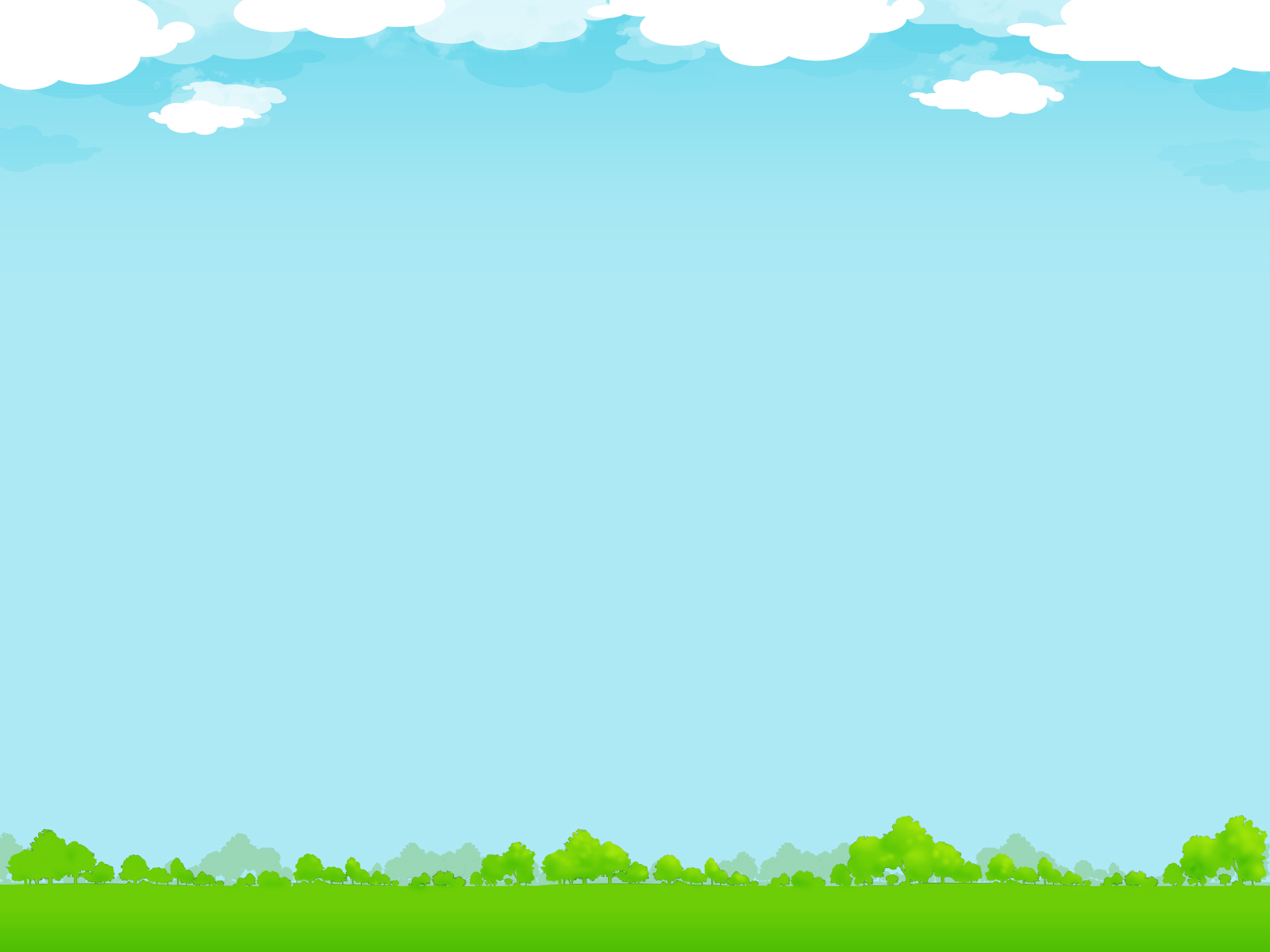 Bài tập
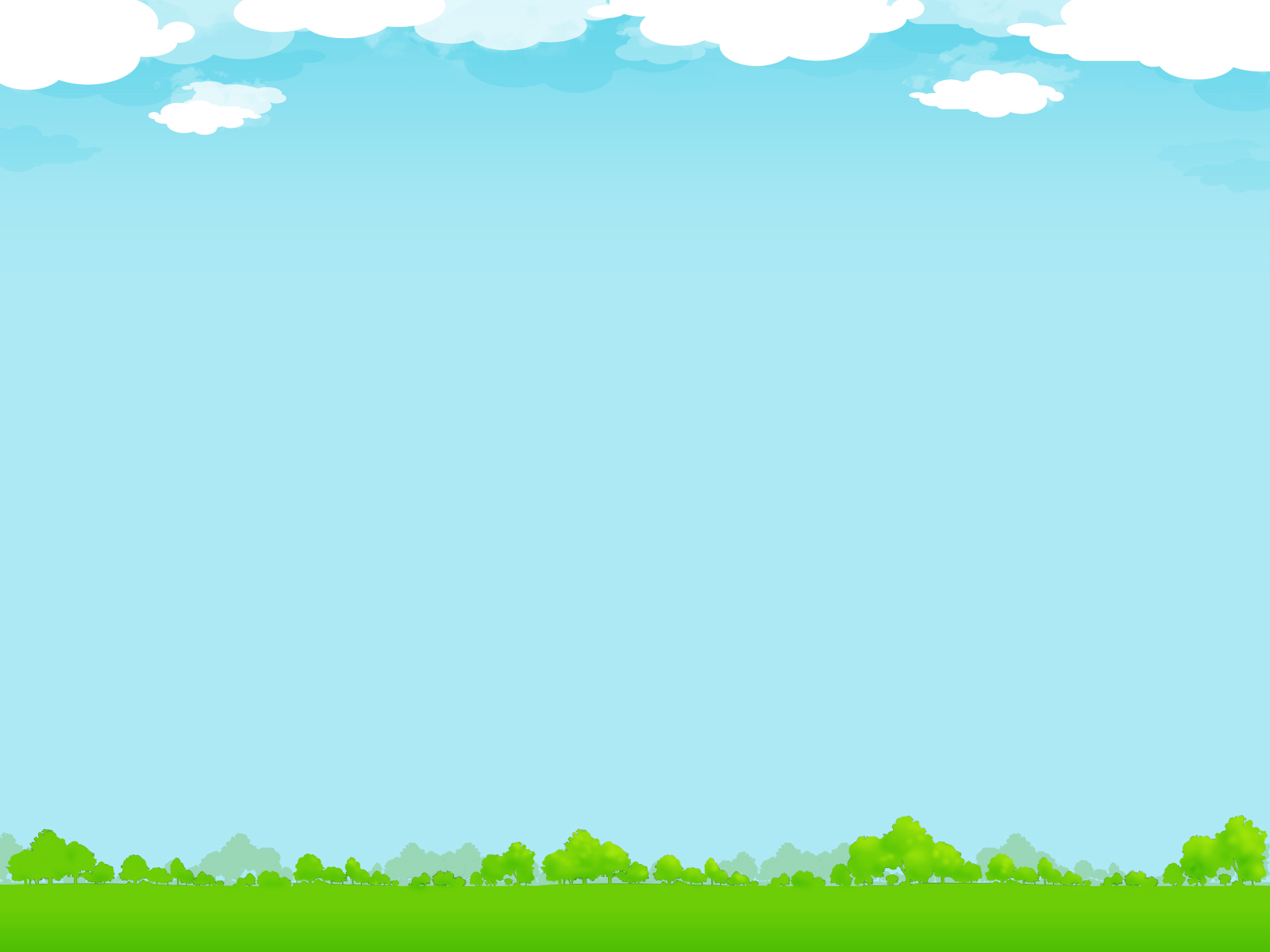 Tìm 3 từ chứa tiếng có vần oai,  	3 từ chứa tiếng có vần oay.
- Một số từ chứa tiếng có vần oai là: 
	củ khoai, loài người, 
	khoan khoái, quả xoài, 
	nguôi ngoai, bà ngoại, 
	phá hoại, thoải mái,...
- Một số từ chứa tiếng có vần oay là:
 	ngoáy tai, hí hoáy, 
	loay hoay, xoay tròn, lốc xoáy,...
2
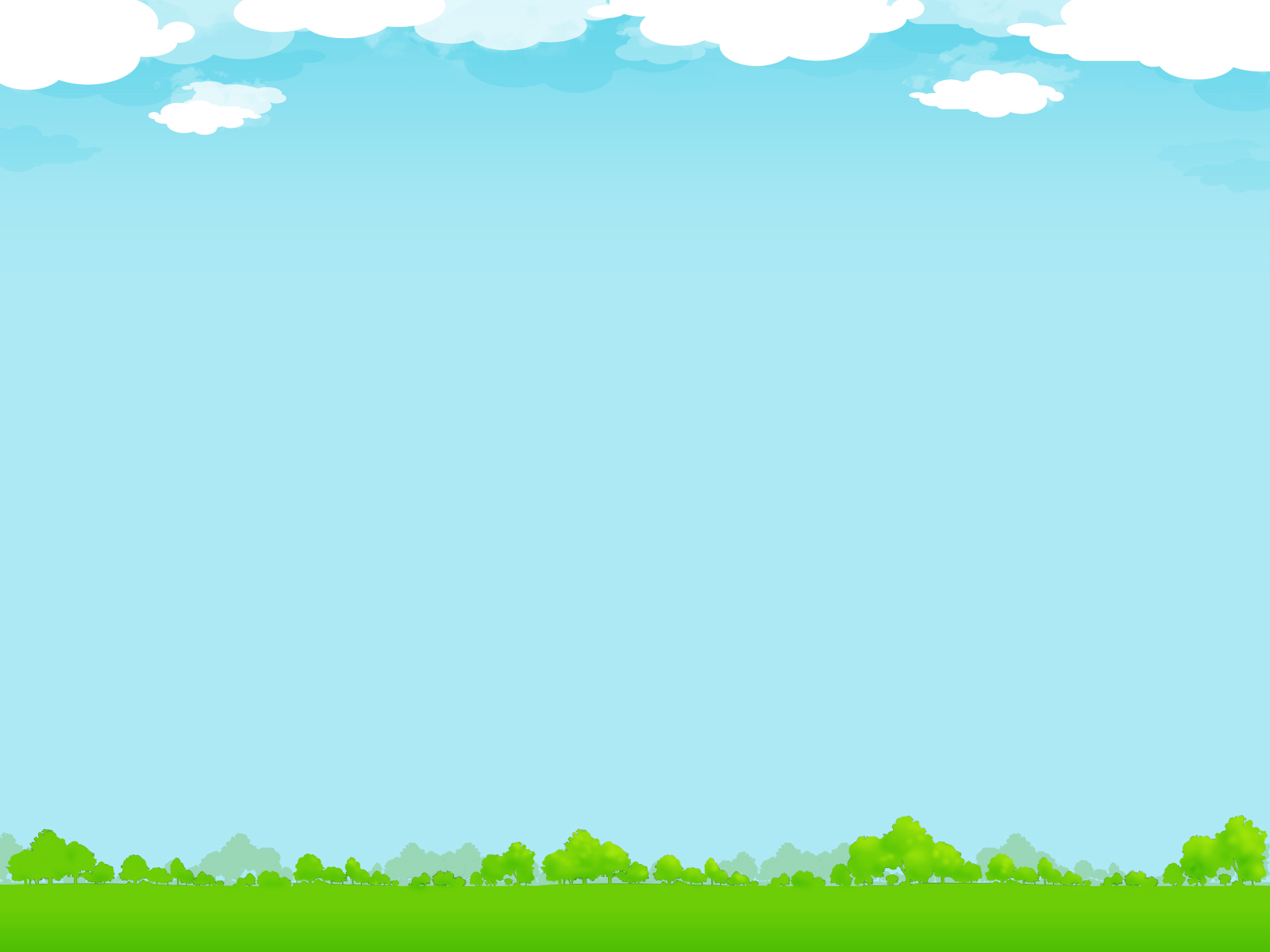 Thi đọc, viết đúng và nhanh:
3
a)  …..…Thuyên đứng ….. , chợt có một thanh …… bước …… gần anh.
b) Người ………………….. cúi đầu, vẻ mặt …………, xót thương.
Lúc
lên
niên
lại
trẻ tuổi lặng lặng
buồn bã
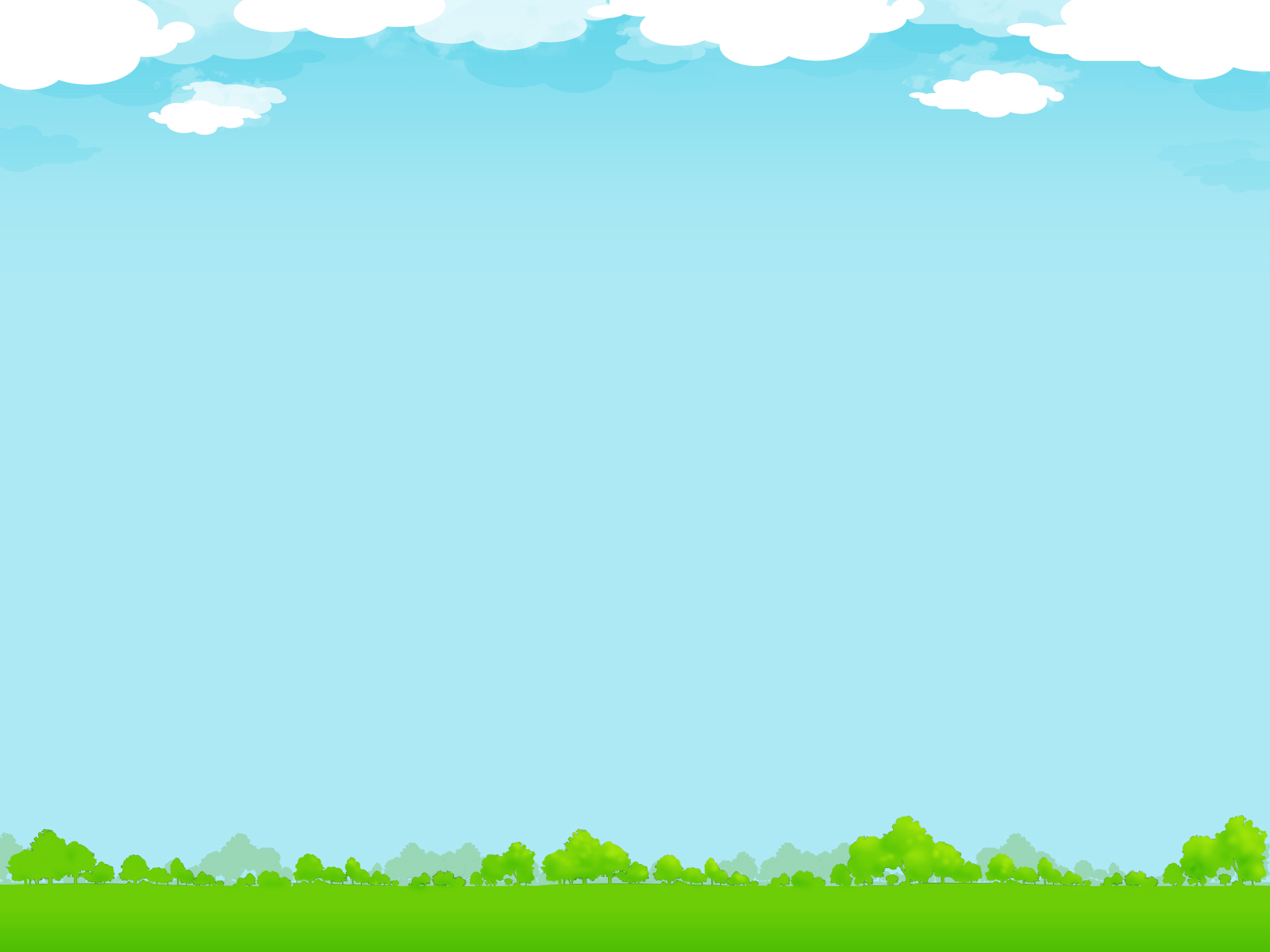 DẶN DÒ
Tự viết lại các lỗi sai trong bài
 Đọc và chuẩn bị trước bài sau.
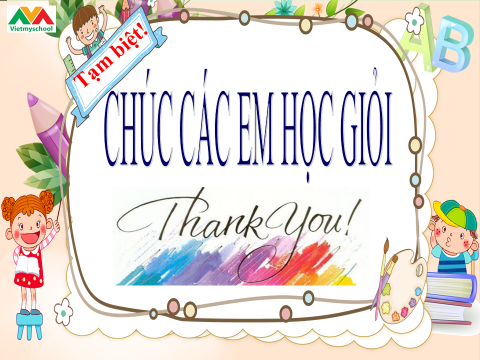